Strategic Management And Corporate Governance
Delma Pulikkotil.D
Assistant Professor  
Department of Commerce
St. Mary’s College
Thrissur-680020
Kerala
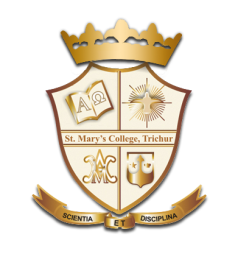 Strategic Choice
Meaning: This theory is built on a notion of interaction in which organizations adapt to their environment in a self regulating manner so as to achieve their  goals.
Definition: W FGlueck and Lawrence R Jauch "Strategic choice is the decision which selects from among the alternative, grand strategies which will best meet the enterprise objectives. The choice involves consideration of selection factors, and the actual choice".
Strategic Management,Delma Pulikkotil.D,St.Mary’s College
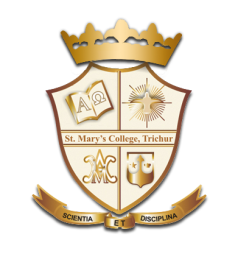 Strategic Choice :Importance
Provides direction and action plans
Provides a framework for ongoing decision making.
Enhance communication and commitment.
Priorities and aligns activities.
Strategic Management,Delma Pulikkotil.D,St.Mary’s College
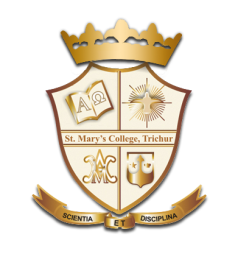 Factors Influencing Strategic Choice
Environmental Constraints
Internal Environment 
Value system in Decision making 
Influence of past strategy 
Reaction of Competitors
Availability of Information
Strategic Management,Delma Pulikkotil.D,St.Mary’s College
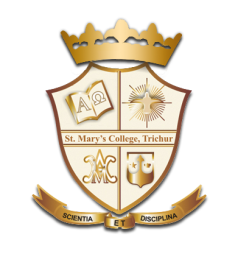 Process
Focusing on alternatives:
	The aim of focusing o a few alternatives is to narrow down the choice strategy to manageable number of feasible strategy. It done throughout gap analysis

Gap analysis= projected performance - desired performance

Evaluation of strategic alternatives :
	Expansion strategy,  stability strategy,  retrenchment strategy and combination strategy. 

	Identify various alternatives and evaluation of these alternatives i.e., studying the negative and positive aspects of each of the alternative in the light of present environment.
Strategic Management,Delma Pulikkotil.D,St.Mary’s College
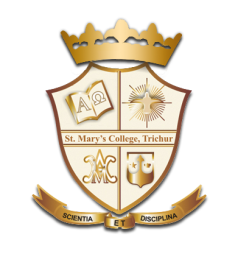 Process Continues…
Choice of strategy:
Choose the right strategy a decision maker may try to answer the following questions.
	?Does the strategy not conflict with other strategies of the organization.
	?Is the period of the strategy acceptable in the light of changing   environment.
	?Has the strategy been properly evaluated.
	?Does the strategy require too much or too large of the organizations resources.
Strategic Management,Delma Pulikkotil.D,St.Mary’s College
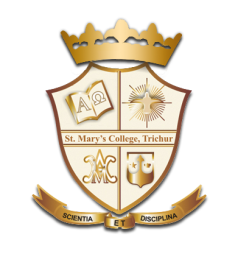 Strategic Implementation
Strategy implementation is a term used to describe the activities within an organization to manage the  execution of strategic plan.
Project implementation
Procedural implementation
Resource allocation
Structural implementation
Functional implementation
Behavior implementation
Strategic Management,Delma Pulikkotil.D,St.Mary’s College
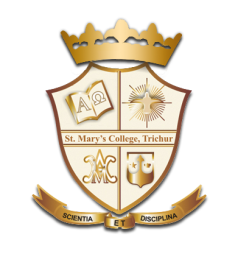 Basic principles of strategic choice
Shaping :  It involves identify the problems areas.
Designing :recognizing what can be done, looking at possibilities and drawbacks.
Comparing various ideas, evaluating the best possible way forward
Choosing : the best ideas for solving the problems. Compiling a plan of action
Strategic Management,Delma Pulikkotil.D,St.Mary’s College
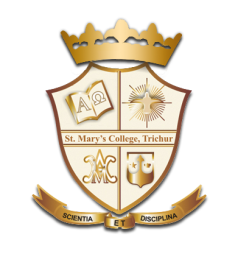 Approaches to strategy formulation
Intuitive Approach
Decisions based on intuition are more subjective than objective. And handles the problem apparently.
Mudding through Approach 
It is an adhoc approach. Stress the present than the future.it avoids intellectual exercise.
Strategic Management,Delma Pulikkotil.D,St.Mary’s College
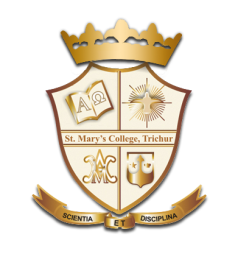 Gap analysis
It is do with the gap between the target and actual performance by following a particular strategy. If gap exists what alternatives strategy helps to wipe of the gap. 
Portfolio Approach 
An attempt to determine the long term growth.
Fundamental objective is to design a strategy which helps the Organisation to have the most appropriate allocation of resources so as to gain most.
Strategic Management,Delma Pulikkotil.D,St.Mary’s College